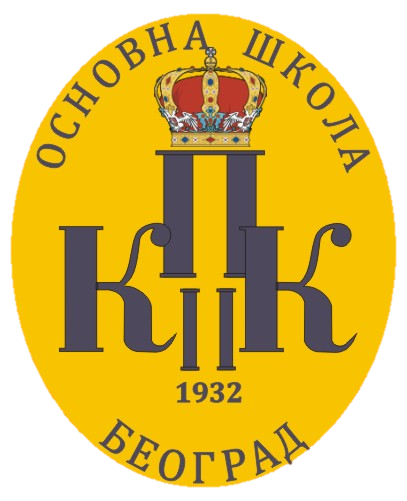 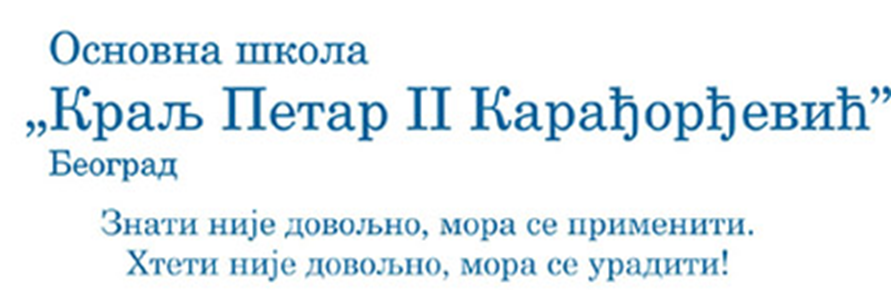 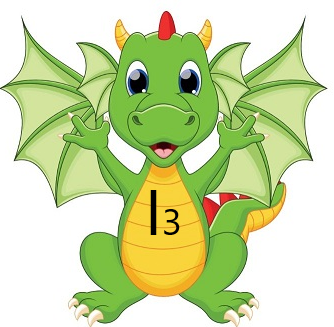 I РАЗРЕД
ИДЕЈА интернет
ДУПАЛО МИРЈАНА ОШ" КРАЉ ПЕТАР II КАРАЂОРЂЕВИЋ"
Уу
Учимо слова
Жж
Ћћ
Цц
Аа
Хх
Њњ
Сс
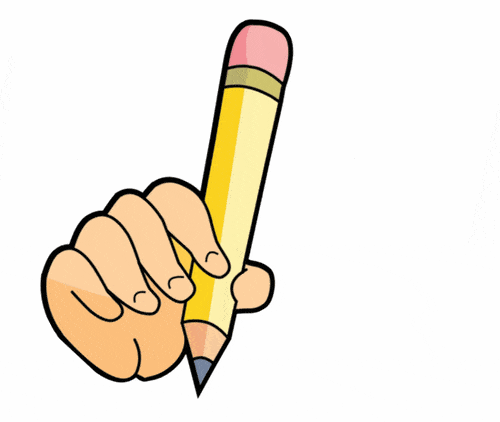 Мм
Љљ
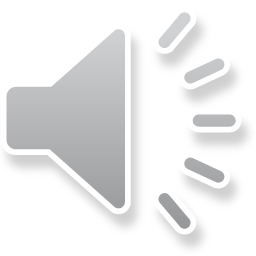 Гг
Кк
Бб
Ии
Зз
Вв
Шш
Фф
Лл
Тт
Ее
Нн
Ђђ
Џџ
Чч
Кк
Оо
Пп
Дд
Јј
Рр
ДУПАЛО МИРЈАНА ОШ" КРАЉ ПЕТАР II КАРАЂОРЂЕВИЋ"
Велико и мало слово      Б       б
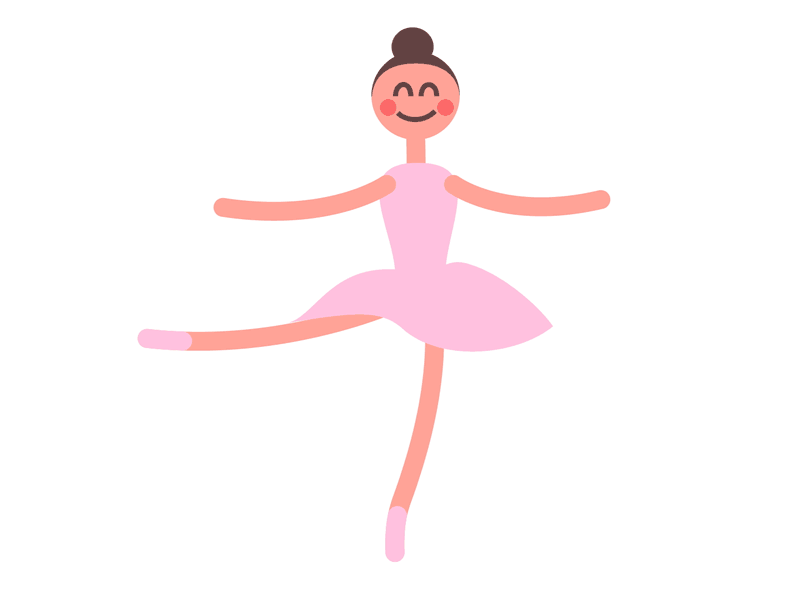 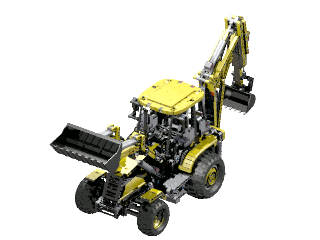 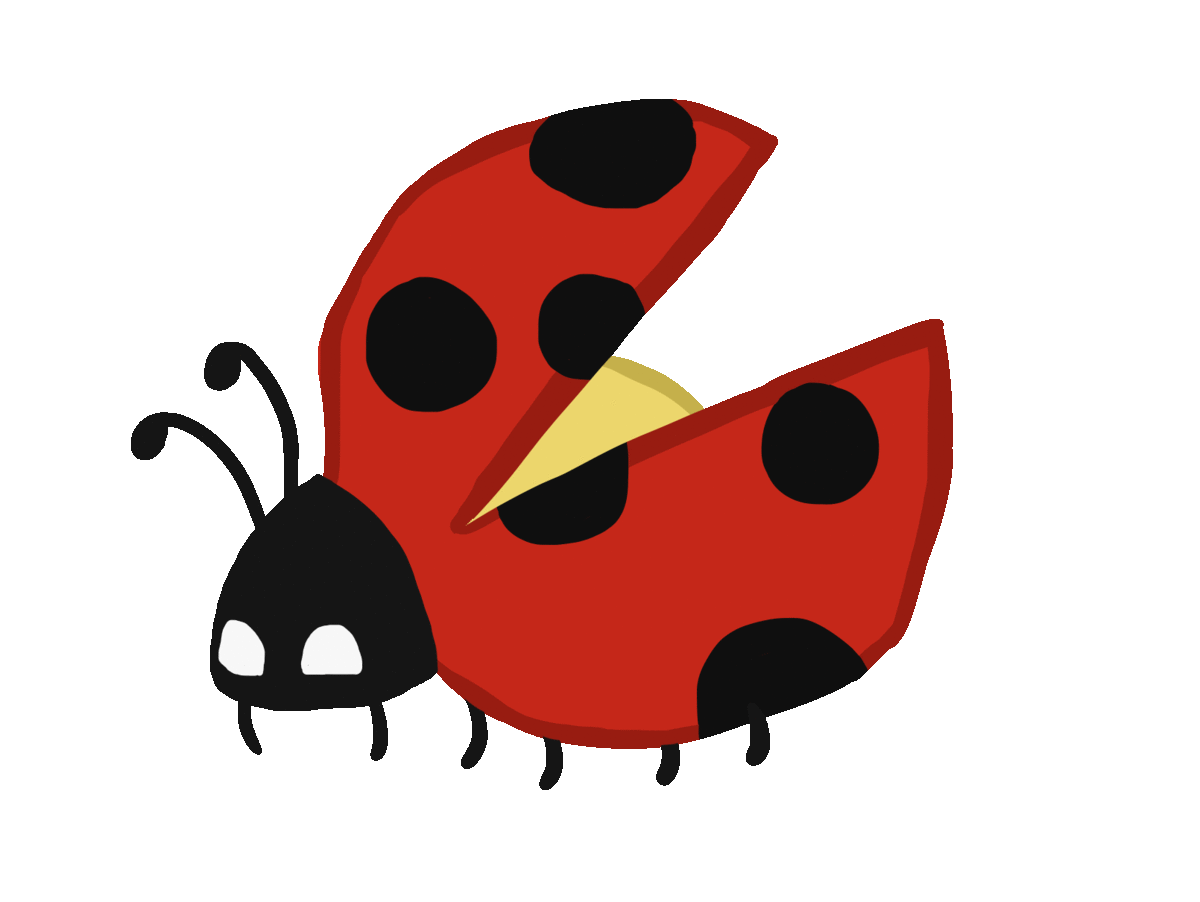 багер
бубамара
балерина
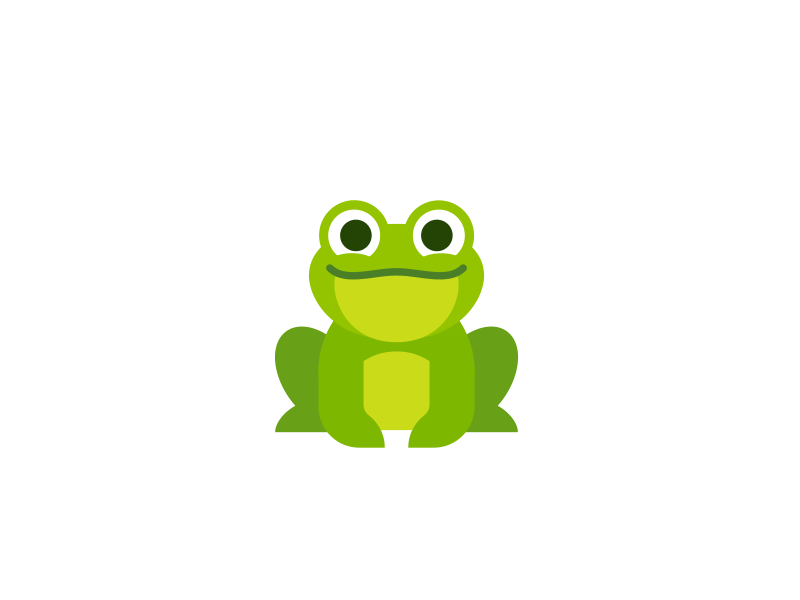 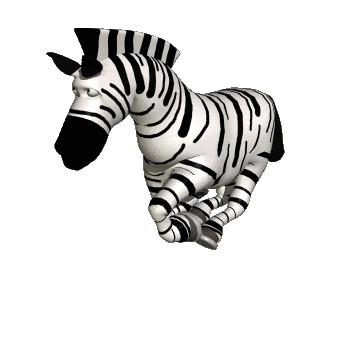 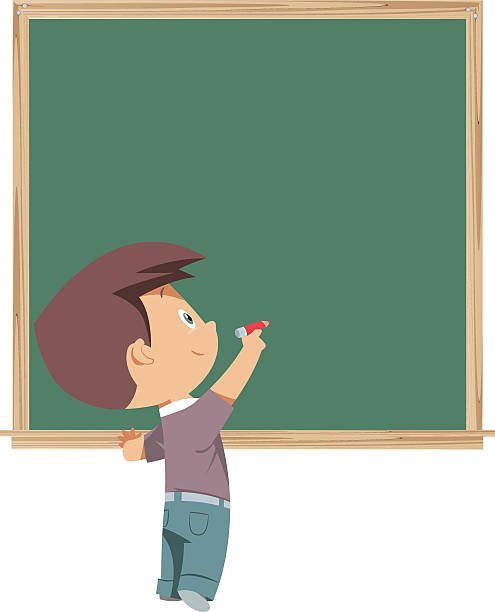 табла
зебра
жаба
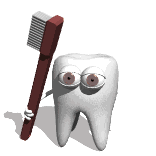 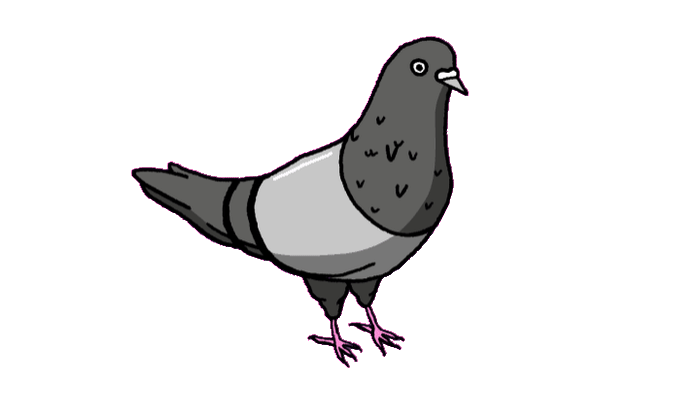 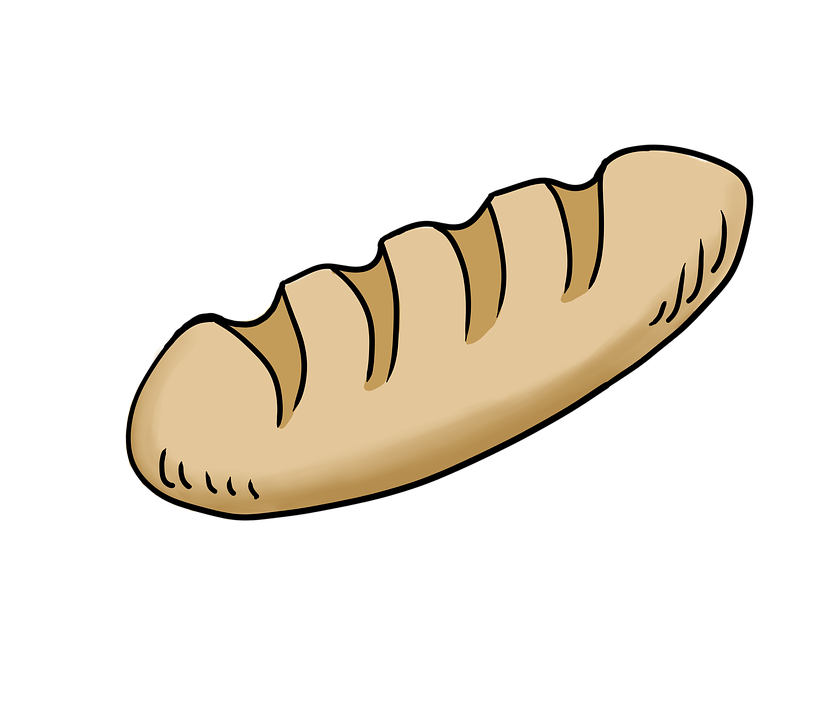 голуб
зуб
хлеб
ДУПАЛО МИРЈАНА ОШ" КРАЉ ПЕТАР II КАРАЂОРЂЕВИЋ"
ДУПАЛО МИРЈАНА ОШ" КРАЉ ПЕТАР II КАРАЂОРЂЕВИЋ"
Б
Бб
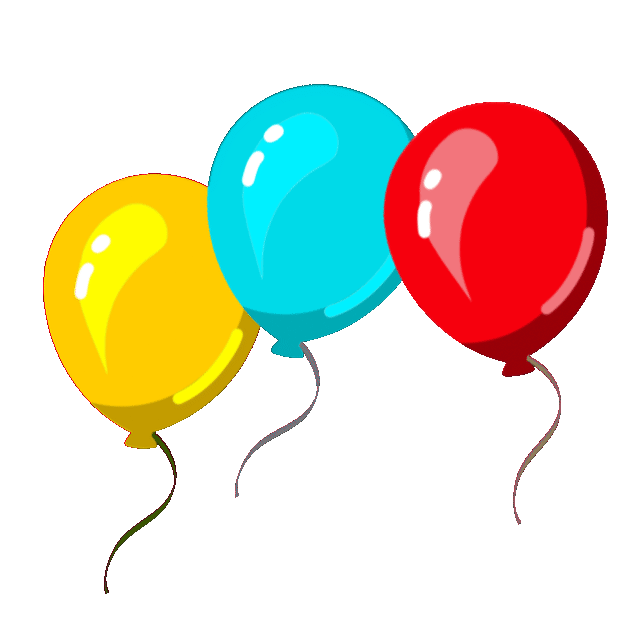 б
Б
б
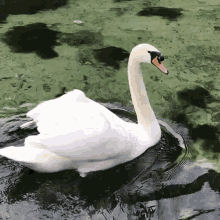 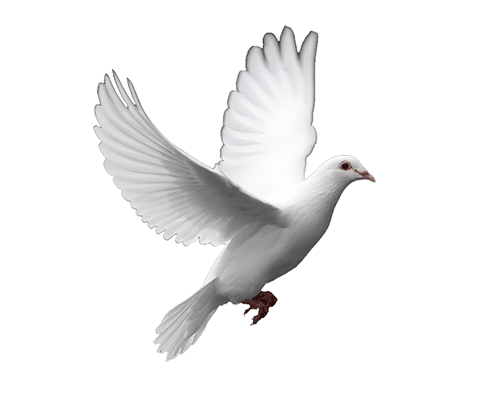 Ко шта ради?
Голуб
___________ лети.
бик
лабуд
Буба
___________ мили.
буба
Лабуд
___________ плива.
голуб
Бик
___________ пасе.
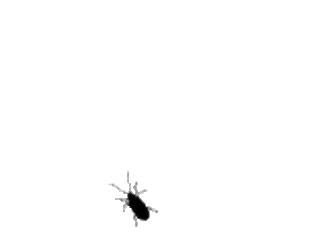 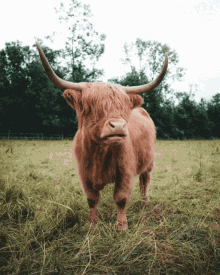 ДУПАЛО МИРЈАНА ОШ" КРАЉ ПЕТАР II КАРАЂОРЂЕВИЋ"
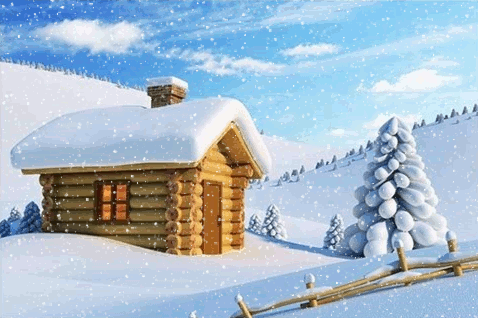 Допуни загонетке и одгонетни их.
_______ коке с ________ пале наша  врата затрпале.
Беле
неба
снег
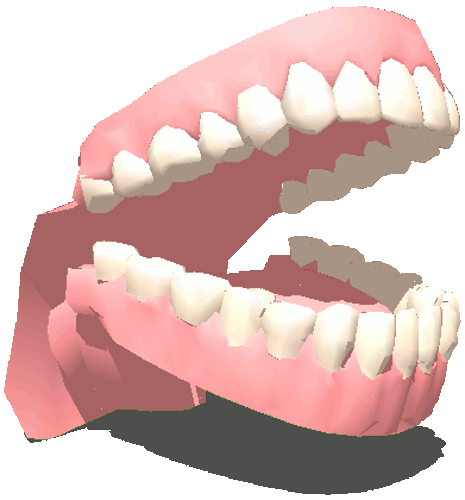 (_______)
_______ коке испод срехе вире.
Беле
зуби
(_______)
ДУПАЛО МИРЈАНА ОШ" КРАЉ ПЕТАР II КАРАЂОРЂЕВИЋ"
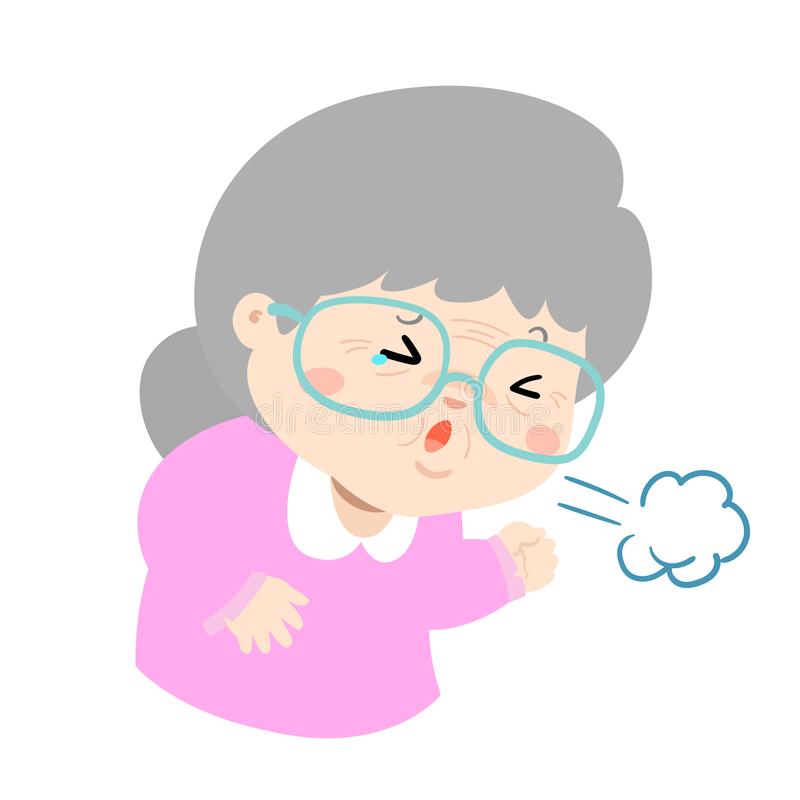 Доврши реченице.
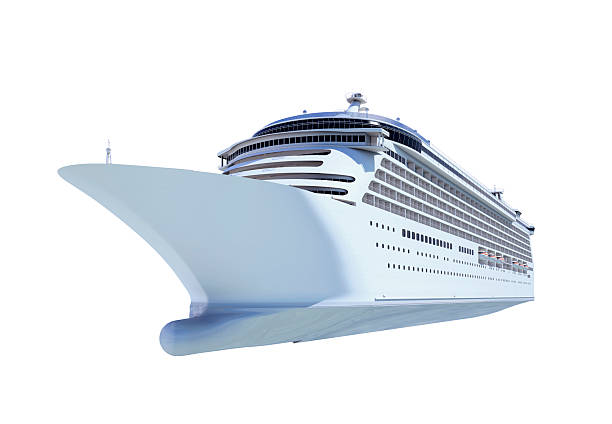 Бака Бранка _________
је болесна.
Брод је био _____________
огроман и бео.
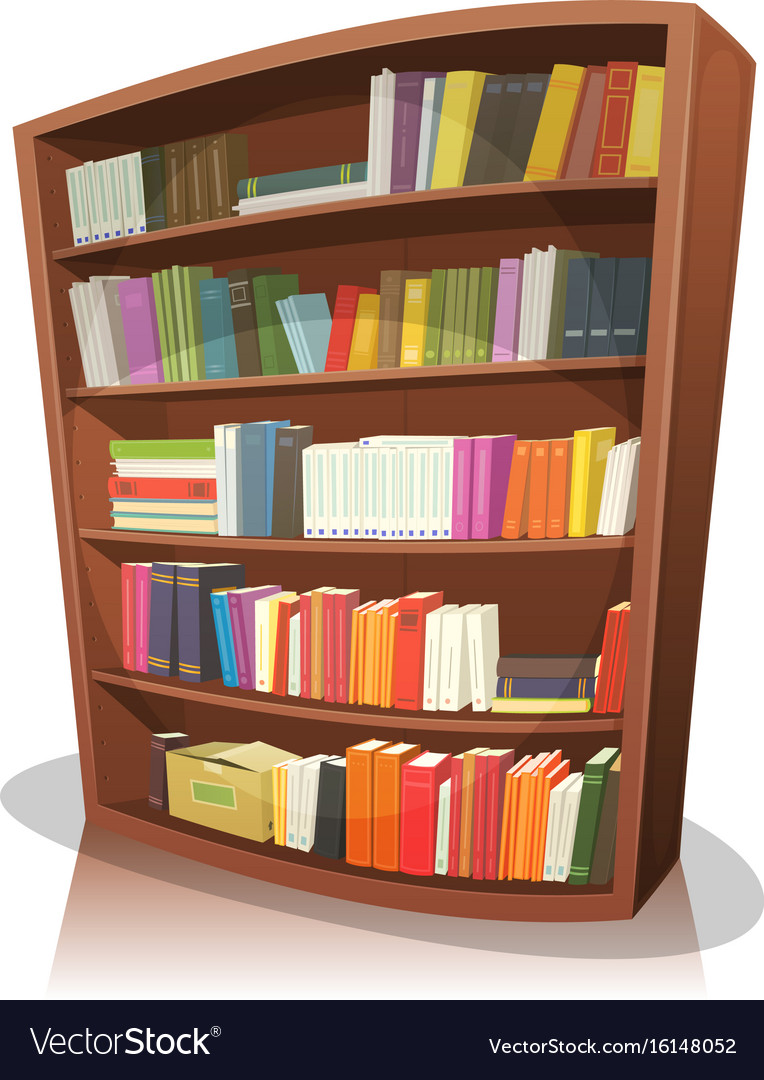 Бошкова библиотека ________________
је богата књигама.
ДУПАЛО МИРЈАНА ОШ" КРАЉ ПЕТАР II КАРАЂОРЂЕВИЋ"
Напиши три реченице о својој баки.
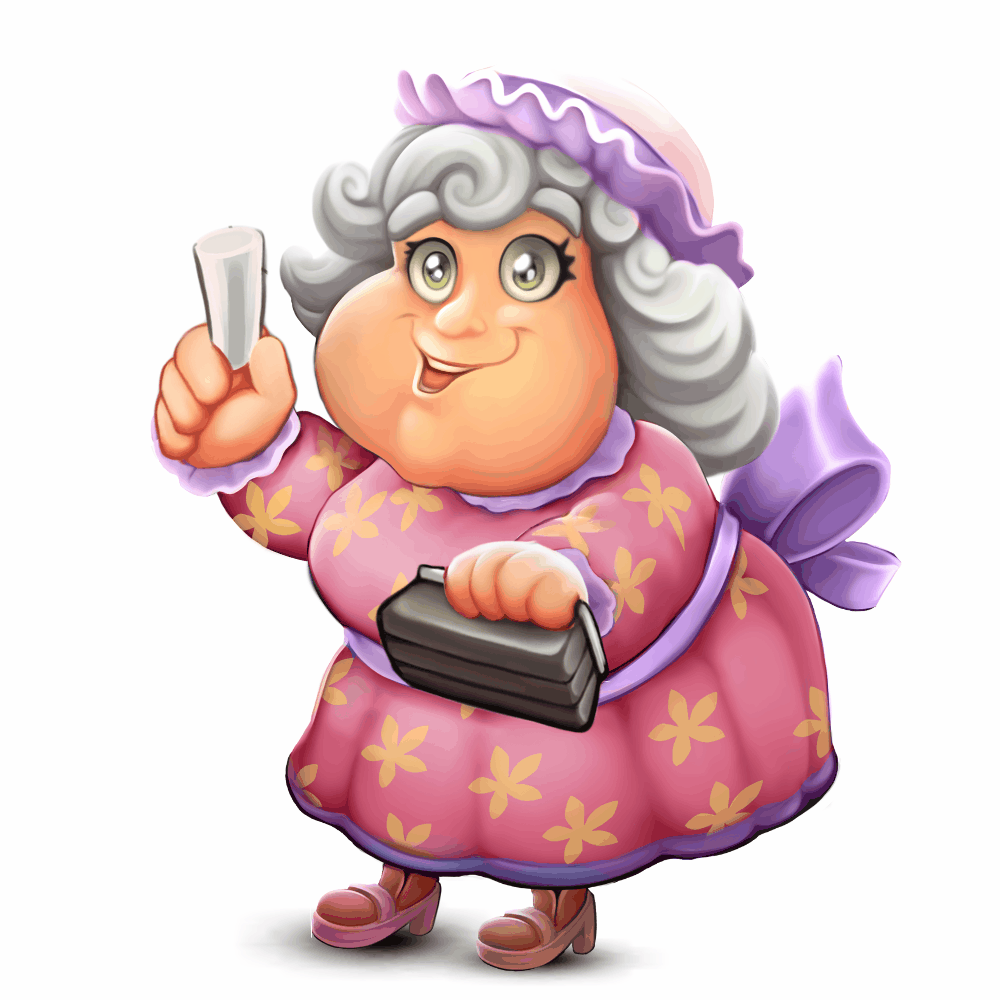 Моја бака се зове Биљана.

Очи су јој небо плаве боје.

Њена омињена боја је браон.
ДУПАЛО МИРЈАНА ОШ" КРАЉ ПЕТАР II КАРАЂОРЂЕВИЋ"